Мужской род                какой?               -ой, -ый, -ий

Женский род                какая?               -ая, -яя

Средний род                 какое?               -ое, -ее.
Родовые окончания имен прилагательных
Алгоритм
Чтобы    определить род и число имени прилагательного, надо:

1. Найти имя существительное, к которому относится имя прилагательное.

2. Определить род и число имени  существительного.

3. По роду и числу имени существительного определить род и число имени прилагательного.

 Помни: 
Род имён прилагательных определяется только в единственном числе.
Заяц
Под кустом  притаился…зверек. У     него … уши, … хвост.
Тело покрыто… шерстью. Есть
…зубы, но обороняться ими он
не может.
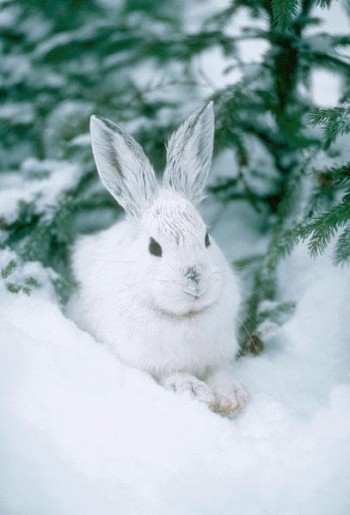 Заяц
Под кустом  притаился маленький (м.р., ед.ч.) зверек. У него
длинные (мн.ч.) уши, короткий (м.р., ед.ч.) хвост. Тело покрыто серой (ж.р., ед.ч.)  шерстью. Есть острые (мн.ч.) зубы, но оборонятся ими он не может.
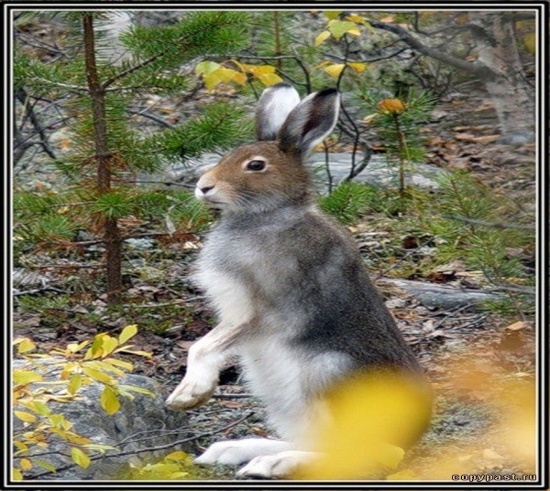